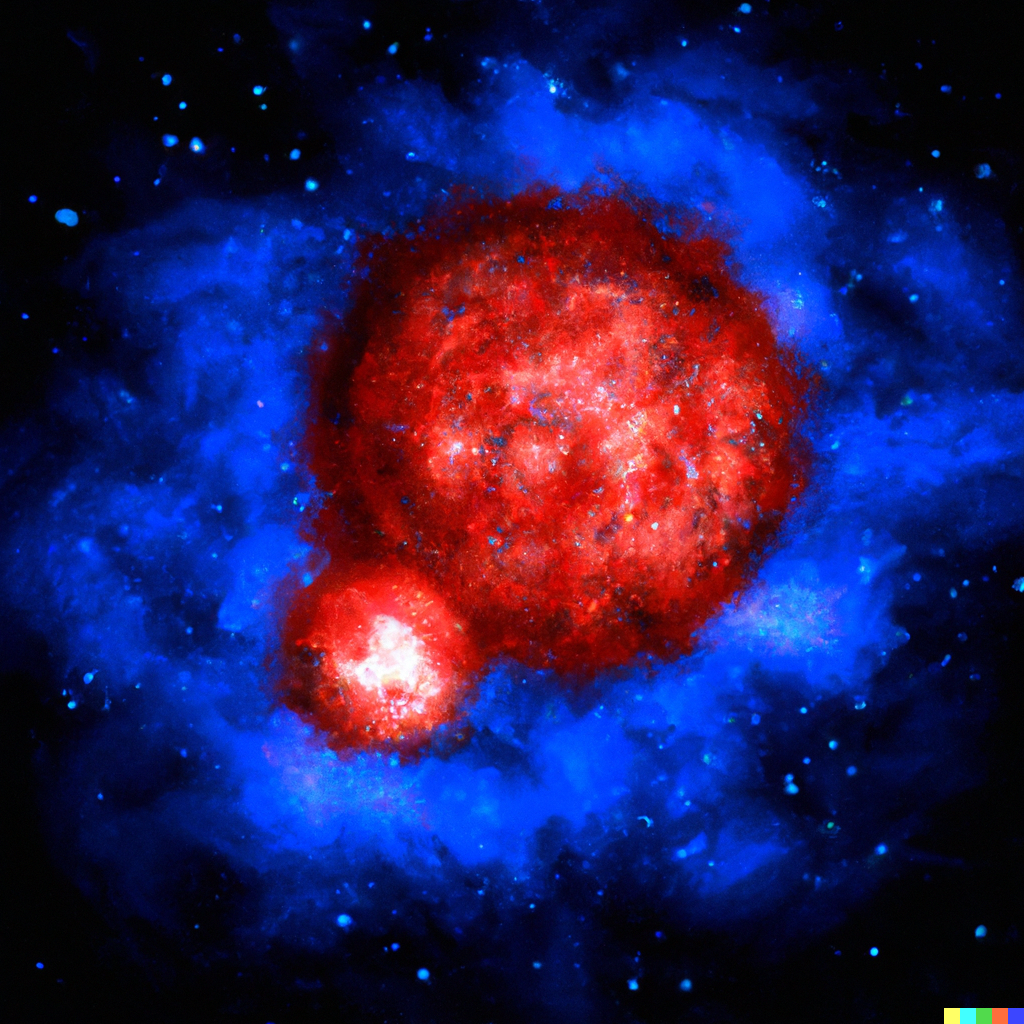 Luminous Red Novae : Probes of Common Envelope Evolution in massive binaries
Viraj Karambelkar, Caltech
The Transient and Variable Universe
June 21, 2023
For your
consideration, yet another nova
Nova
Supernova
Macronova
Kilonova
Hypernova
Micronova
Red nova
Luminous Red Nova
6/20/23
Viraj Karambelkar
2
“If you want to study fun binary systems, you just cannot escape common envelope.”
- Shri Kulkarni, 06/21/2023
6/21/23
Viraj Karambelkar
3
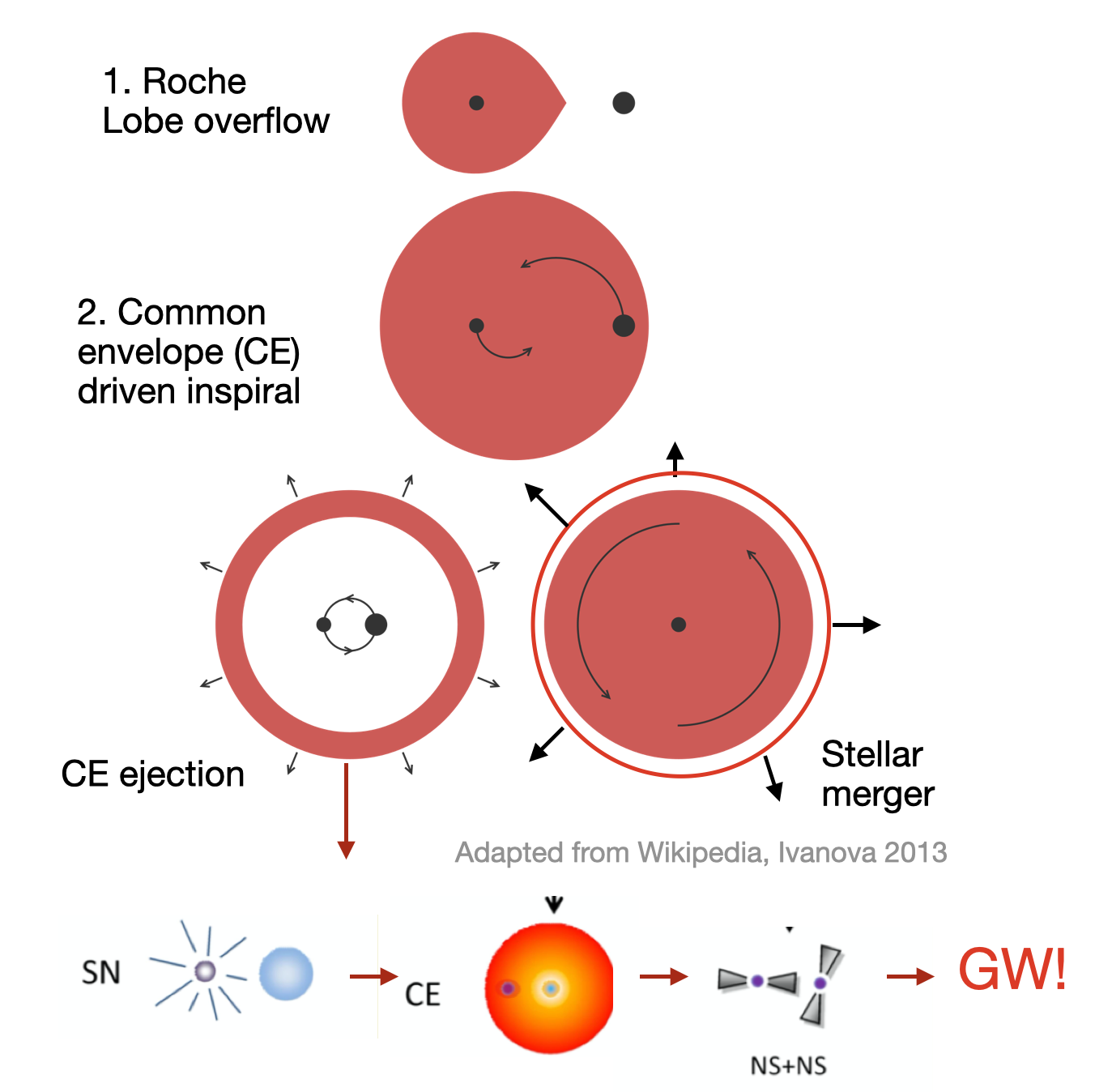 Kilonova!!
6/21/23
Viraj Karambelkar
4
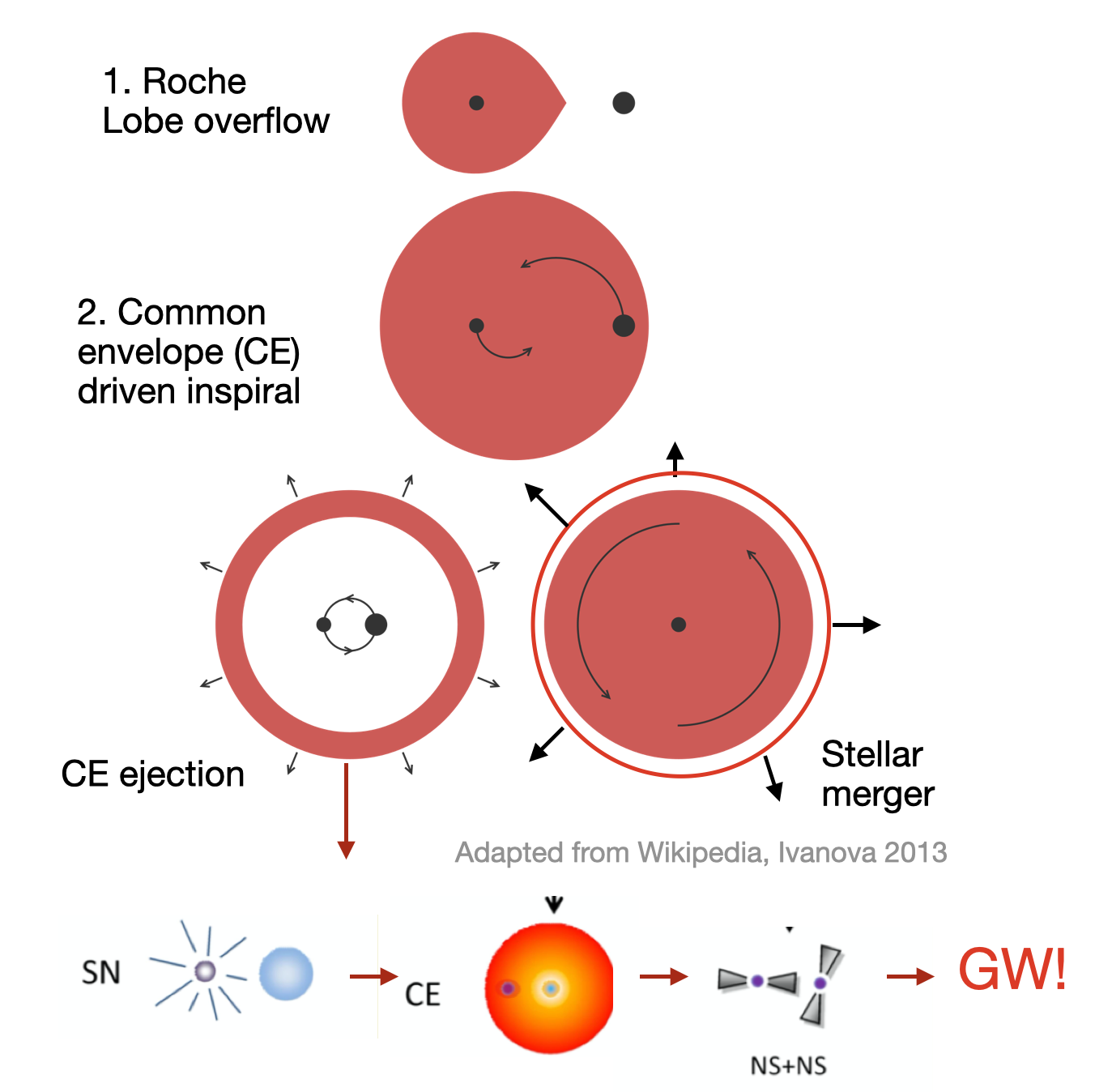 Common envelope evolutionAn important, but poorly understood step in the formation of compact binaries
Kilonova!!
6/21/23
Viraj Karambelkar
5
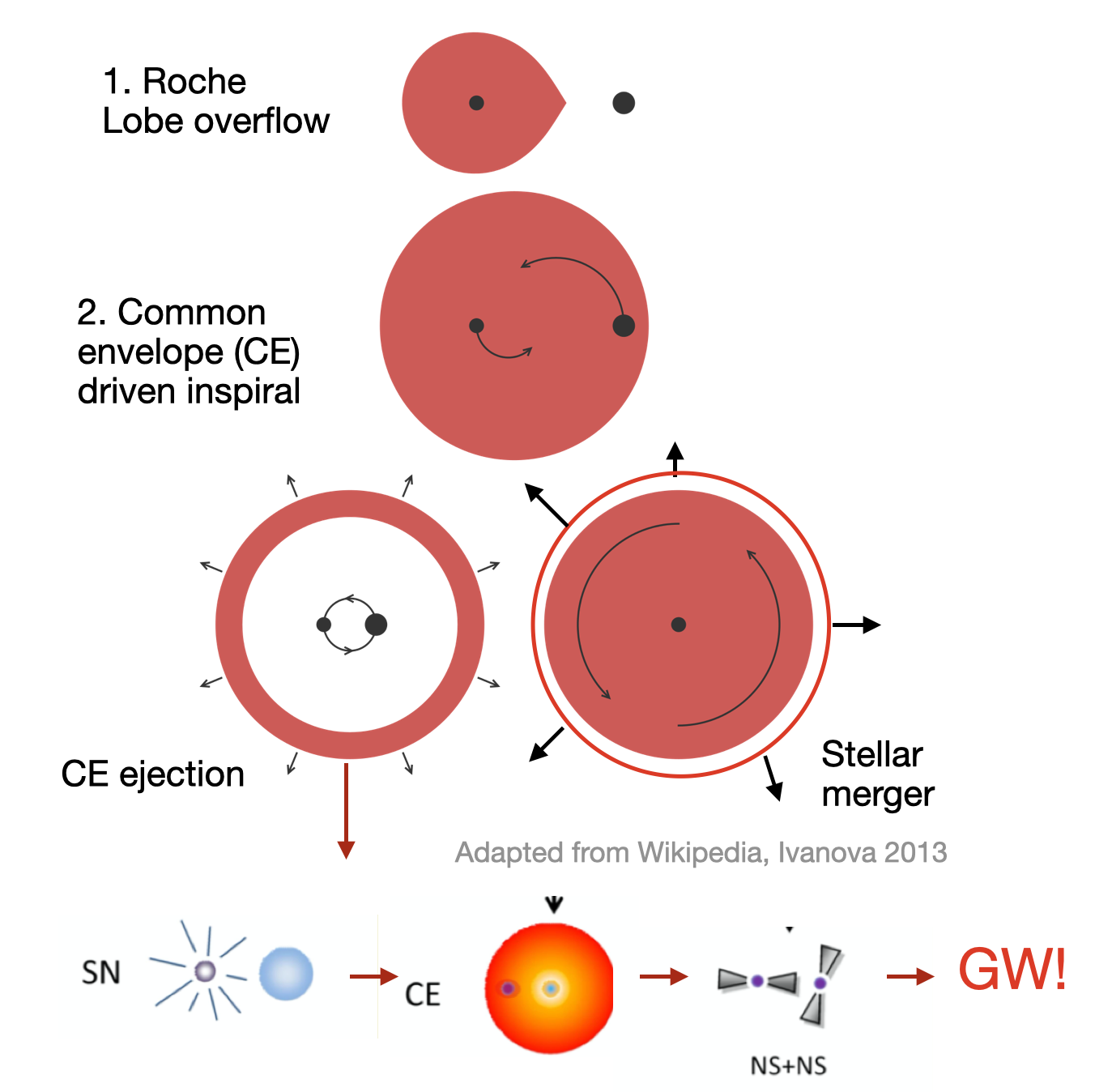 Common envelope evolutionAn important, but poorly understood step in the formation of compact binaries
Powers a transient, 
termed as 
Luminous Red Nova
Kilonova!!
6/21/23
Viraj Karambelkar
6
Luminous Red Novae
Tylenda+2011
Kasliwal+2010
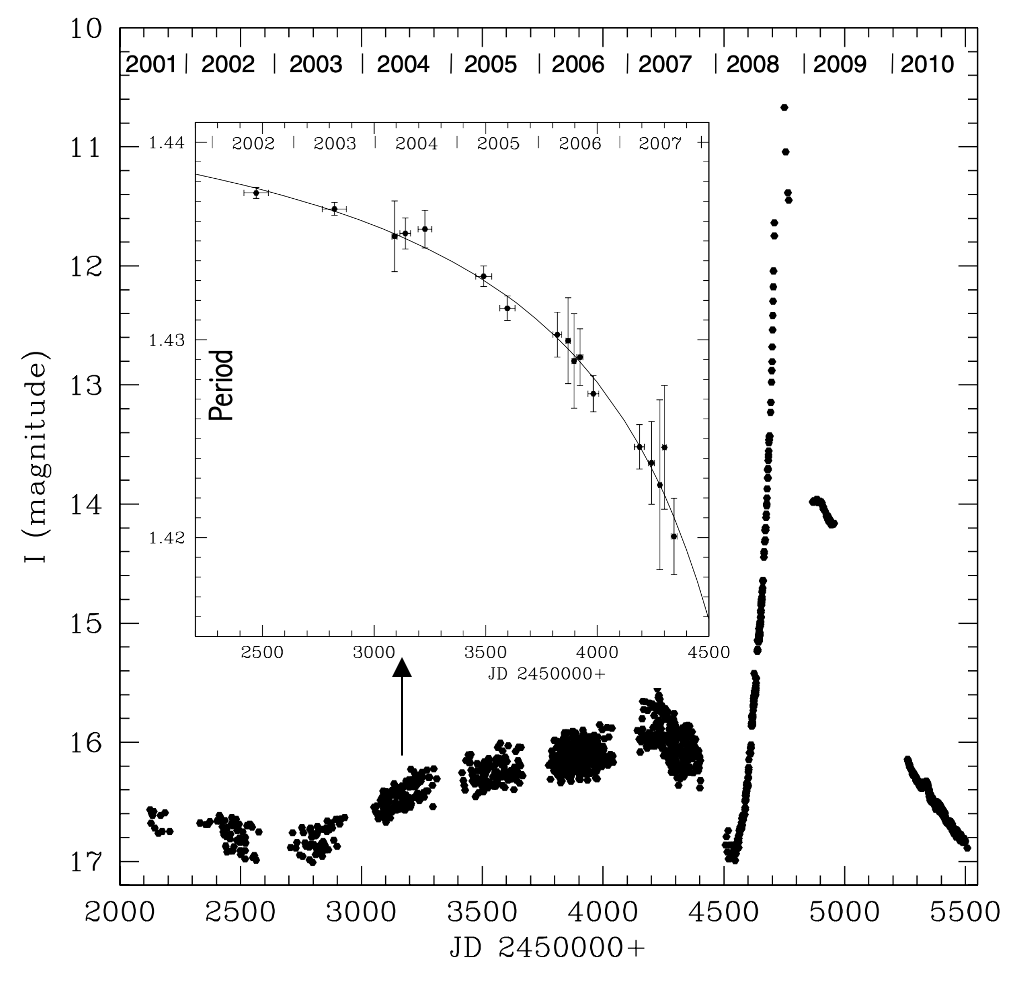 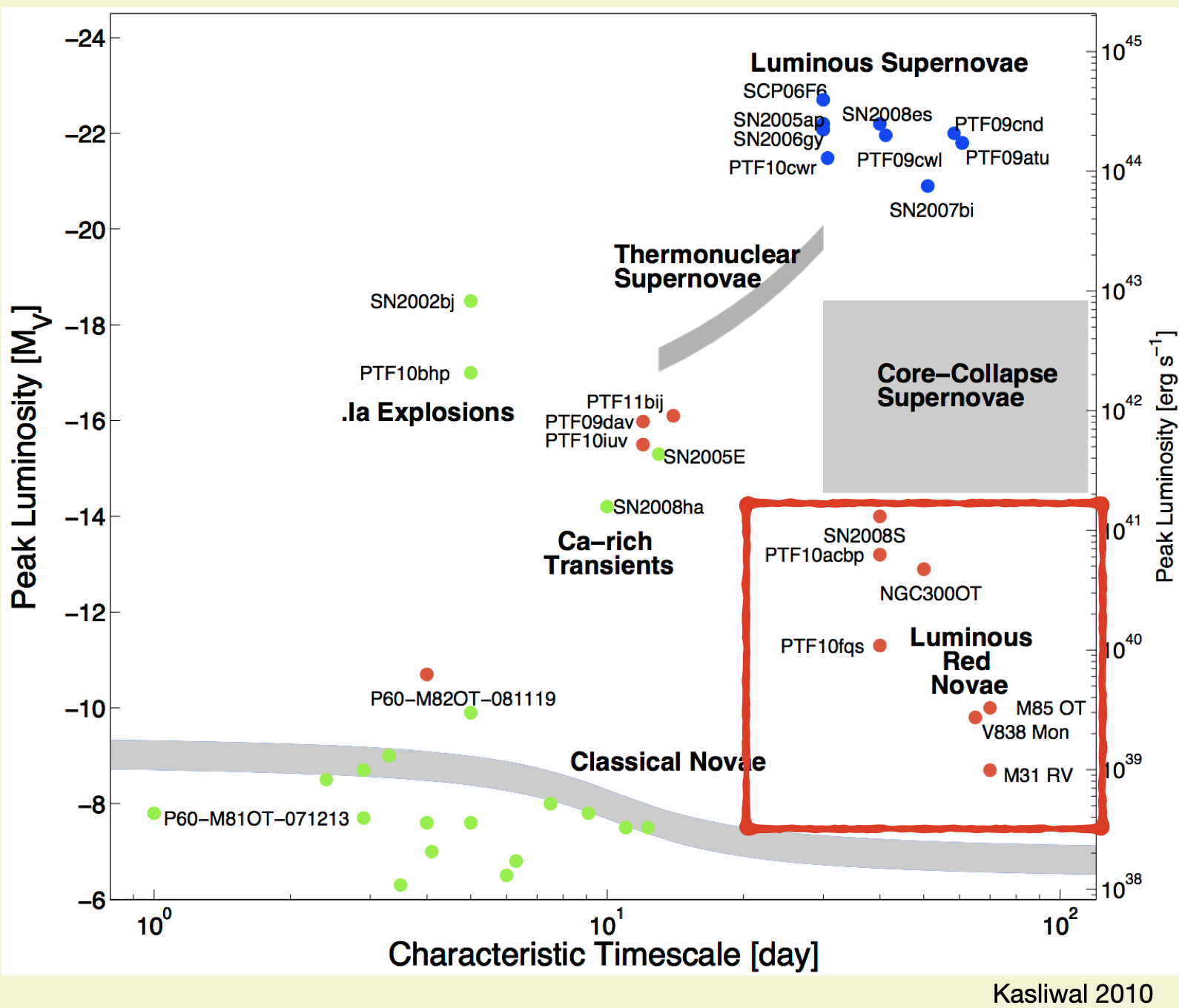 LRNe have low intrinsic luminosities, making them observationally rare.
6/21/23
Viraj Karambelkar
7
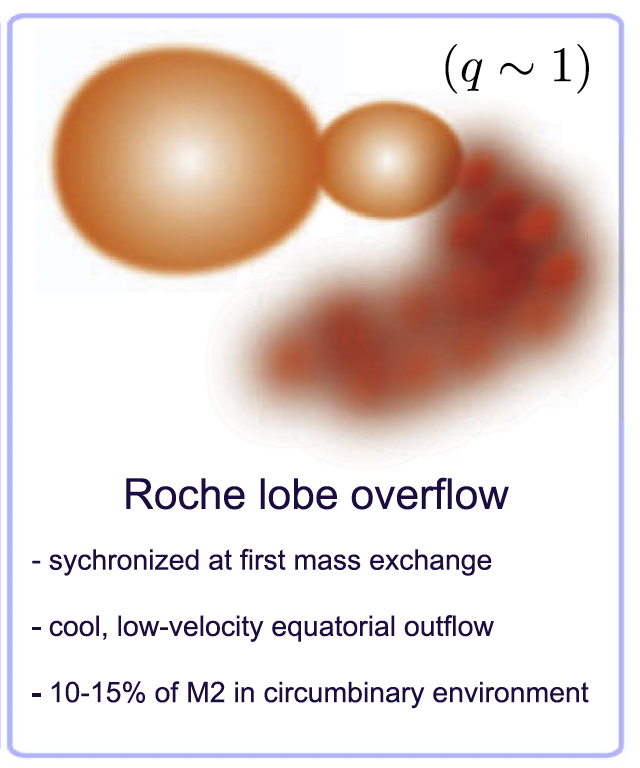 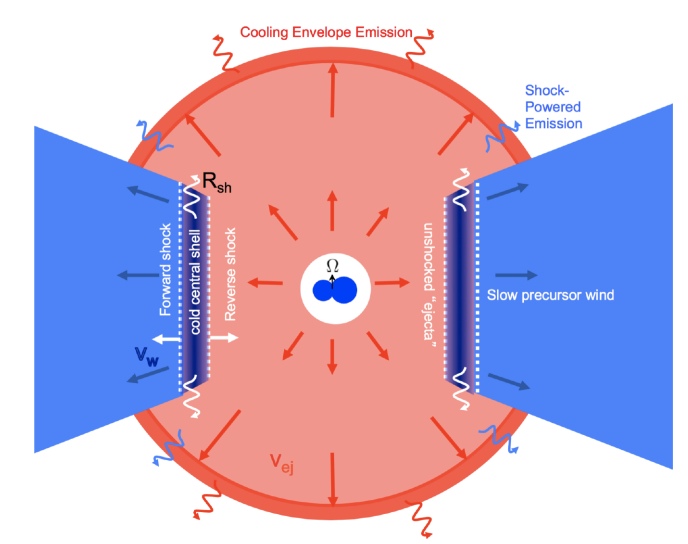 Blagorodnova, Karambelkar et al. 2020
MacLeod et al. 2017
Metzger et al. 2017
6/21/23
Viraj Karambelkar
8
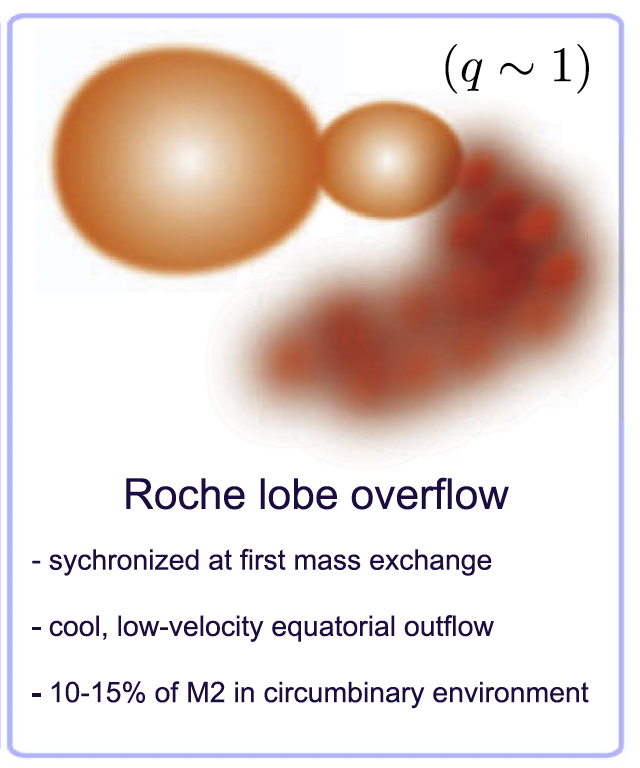 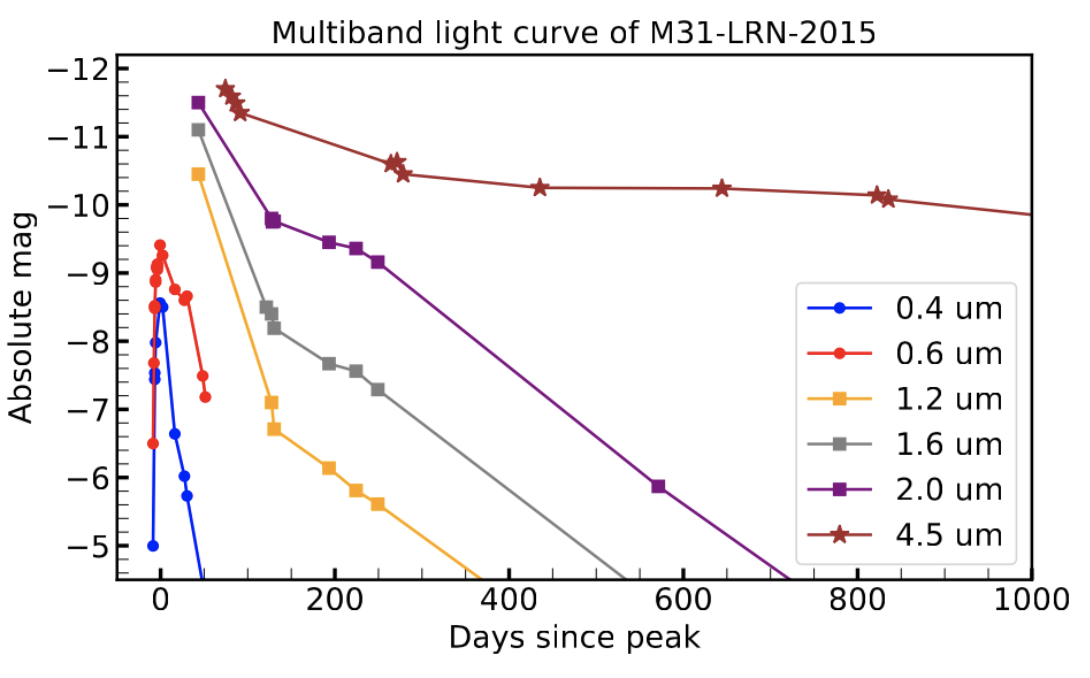 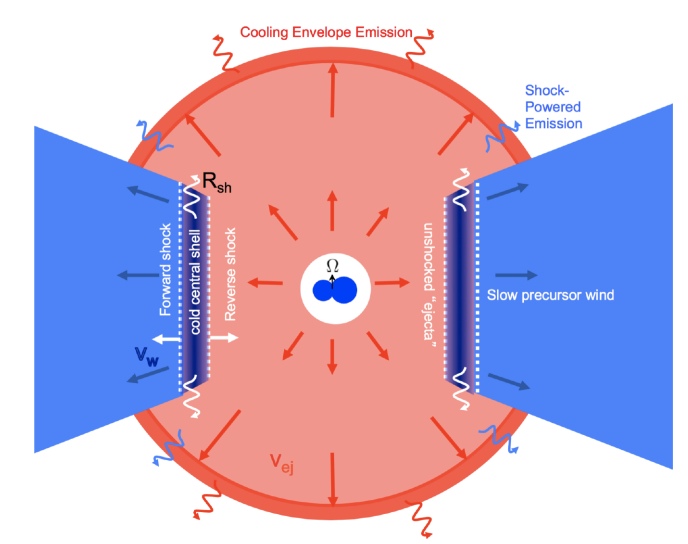 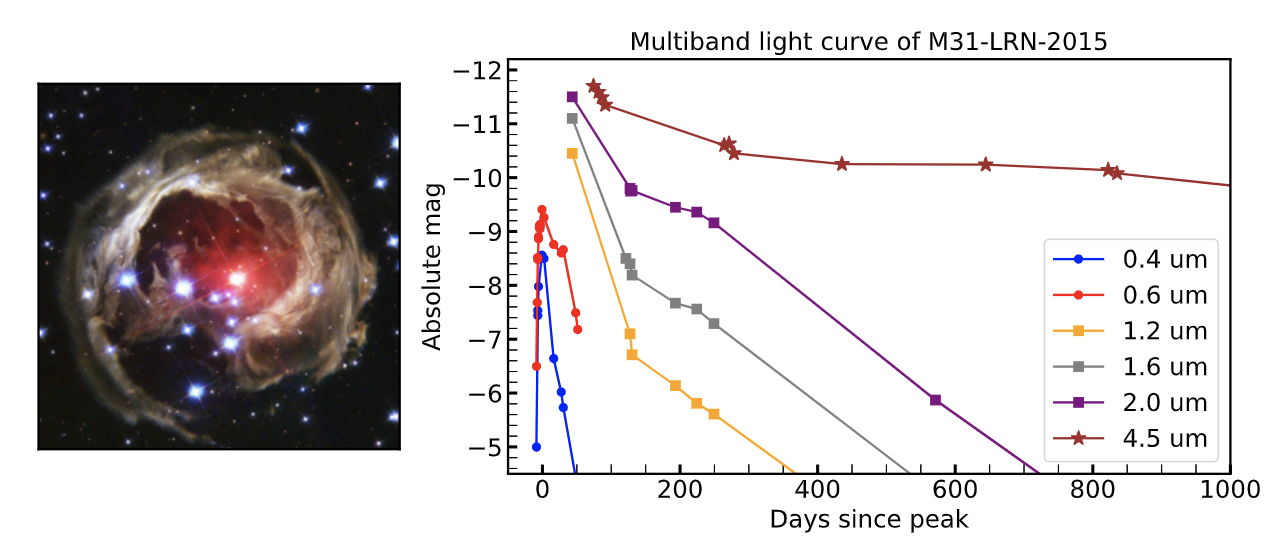 Blagorodnova, Karambelkar et al. 2020
MacLeod et al. 2017
Metzger et al. 2017
6/21/23
Viraj Karambelkar
9
The Zwicky Transient FacilityAn industrial-scale transient discovery machine at Palomar, ideal to search for LRNe
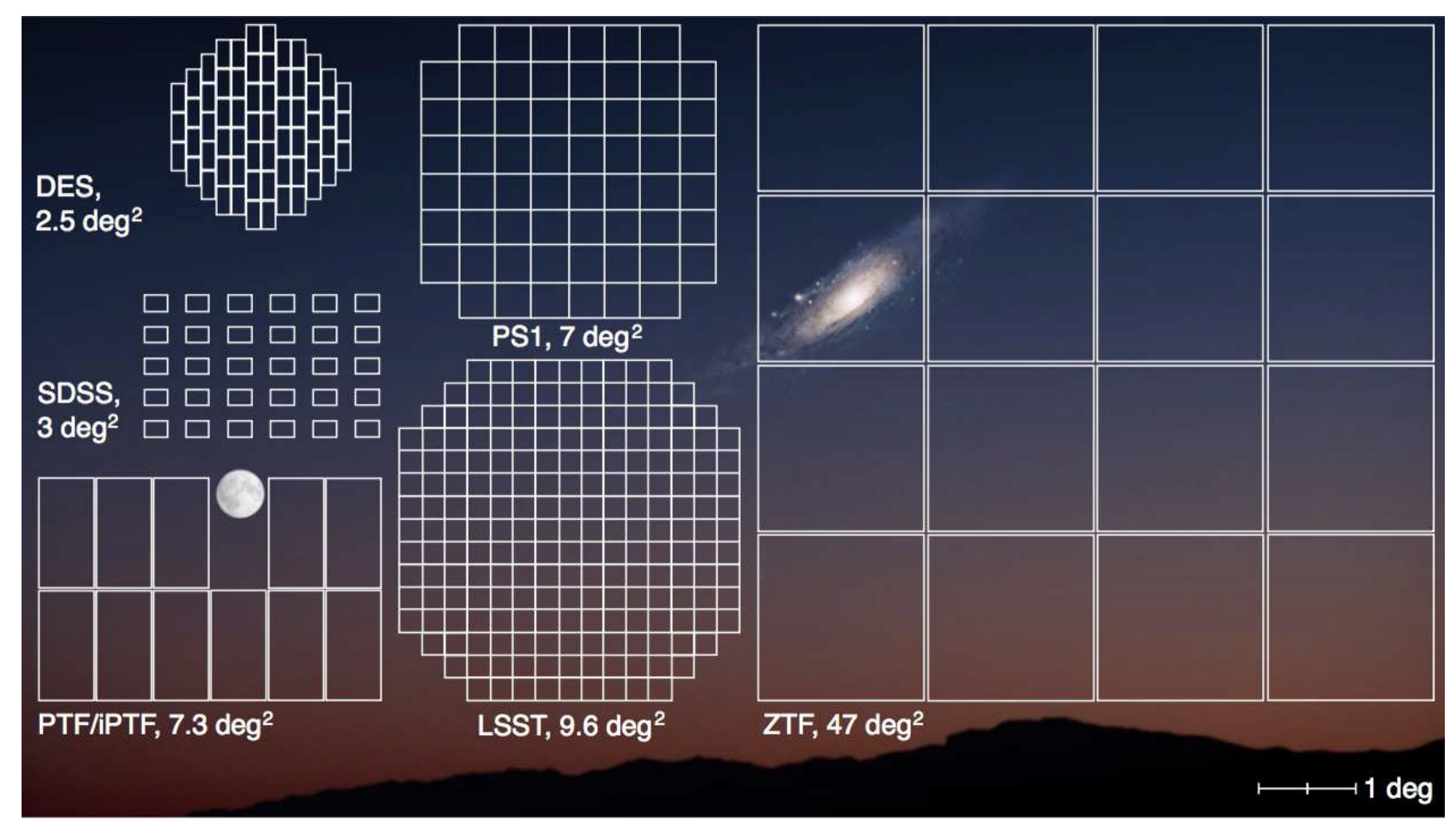 ZTF has been surveying the entire northern sky at 2-3 day cadence since June 2018
6/21/23
Viraj Karambelkar
10
Census of the Local Universe
Spectroscopically classify all ZTF transients associated with nearby galaxies < (~150 Mpc)
Overall spectroscopic completeness ~80 %
Volume-limited survey ideal to construct systematic samples of interesting transients
6/21/23
Viraj Karambelkar
11
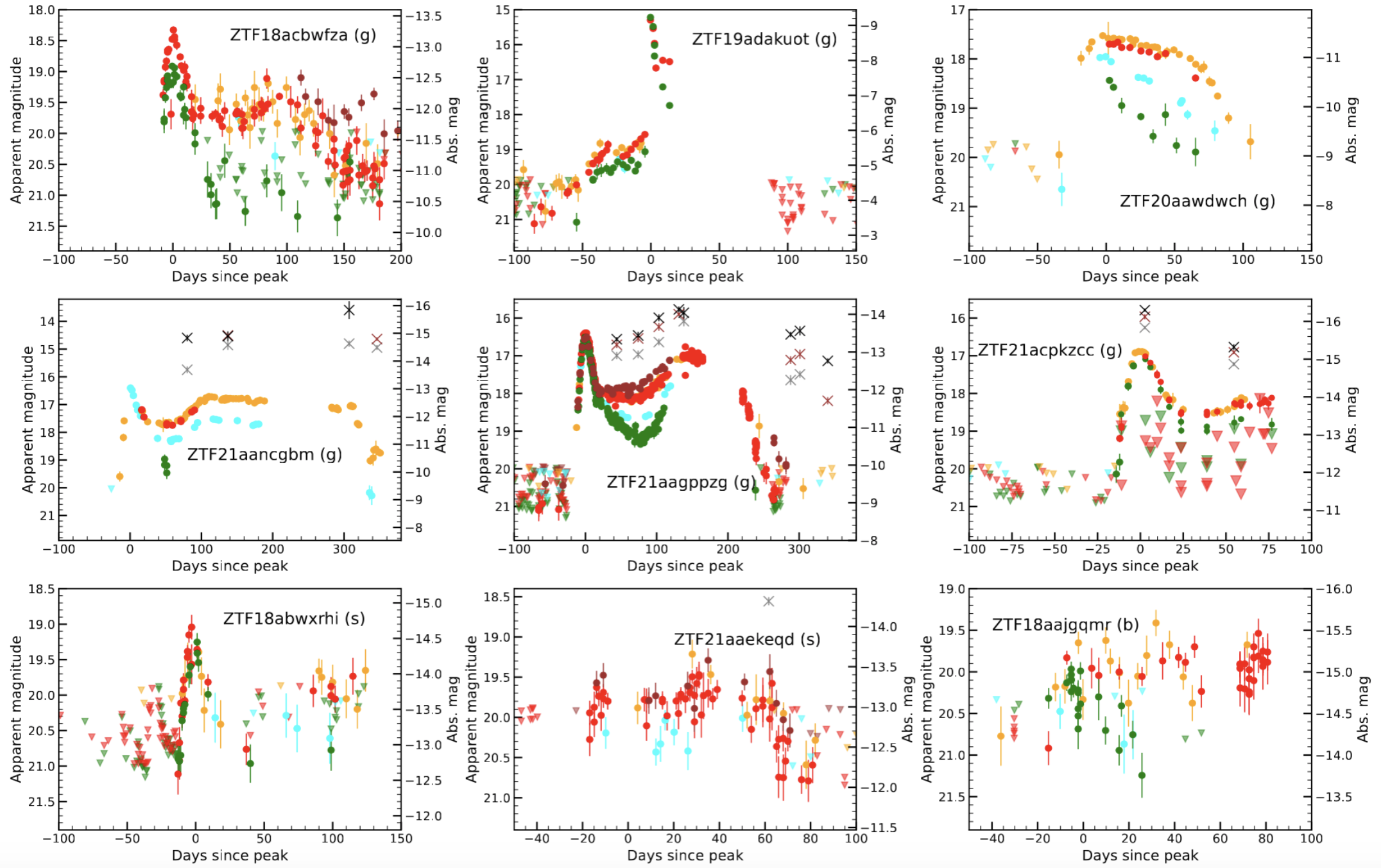 First systematic sample of LRNe
Largest sample of LRNe in literature from a single survey
Optical-NIR lightcurves
Multi-epoch optical, NIR spectra
Karambelkar et al. 2023
6/21/23
Viraj Karambelkar
12
AT 2019zhd
L2 mass loss ? > 0.01 Msun 
required
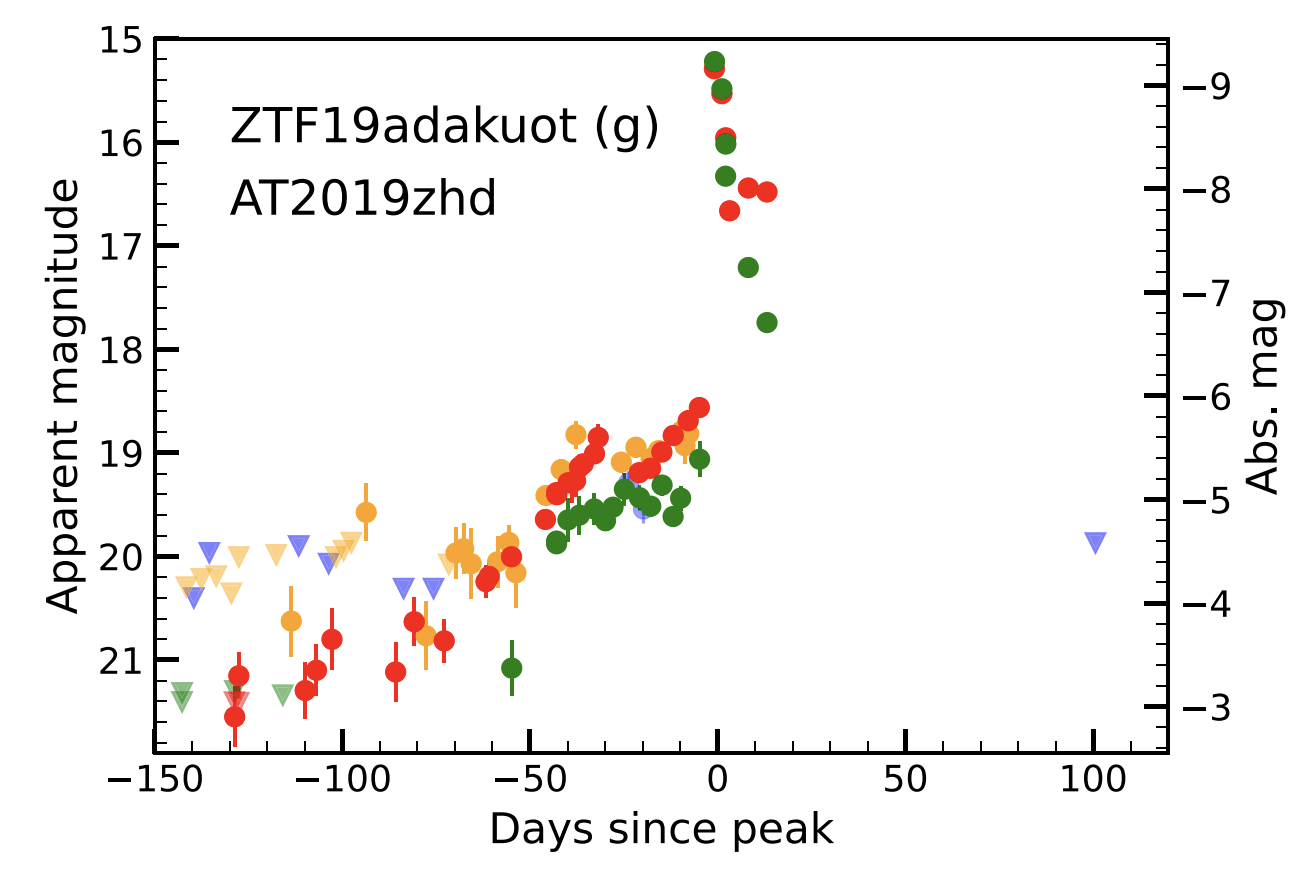 6/21/23
Viraj Karambelkar
13
Volumetric rate of LRNeHow common is common-envelope?
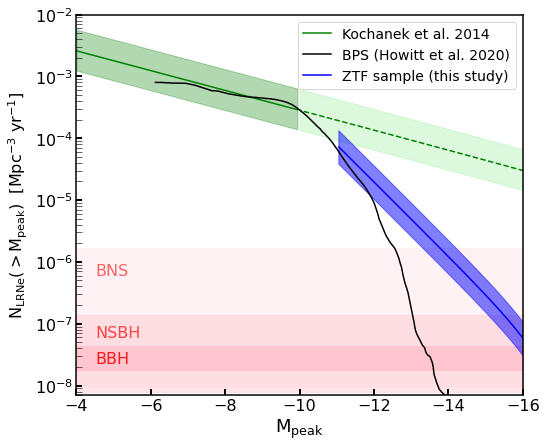 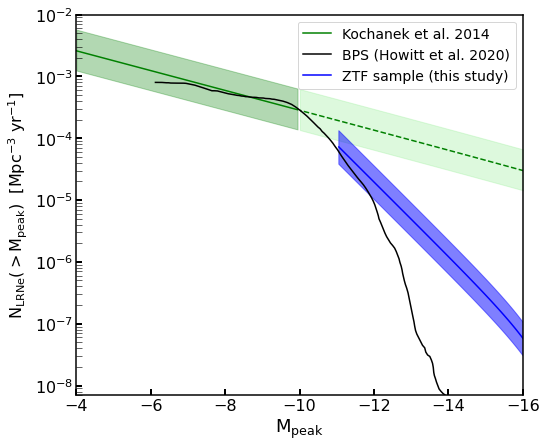 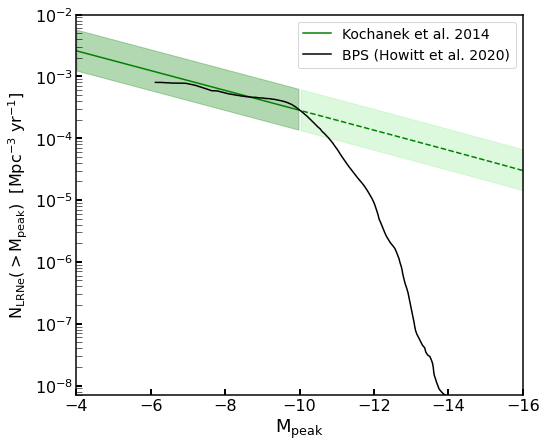 Previously, the LRN rate was determined from only 3 low-luminosity mergers in the Milky Way discovered by amateur astronomers
The ZTF systematic sample shows that at higher luminosities, the luminosity function falls much more steeply than at lower luminosities.
Discrepancies between BPS and observed rate can be used to pin-point CE parameters
Rates of the most luminous LRNe are consistent with them being progenitors of merging double compact object systems
Karambelkar et al. 2023
6/21/23
Viraj Karambelkar
14
Late time observations of LRNe – with JWST!
Are LRNe cosmic dust factories?
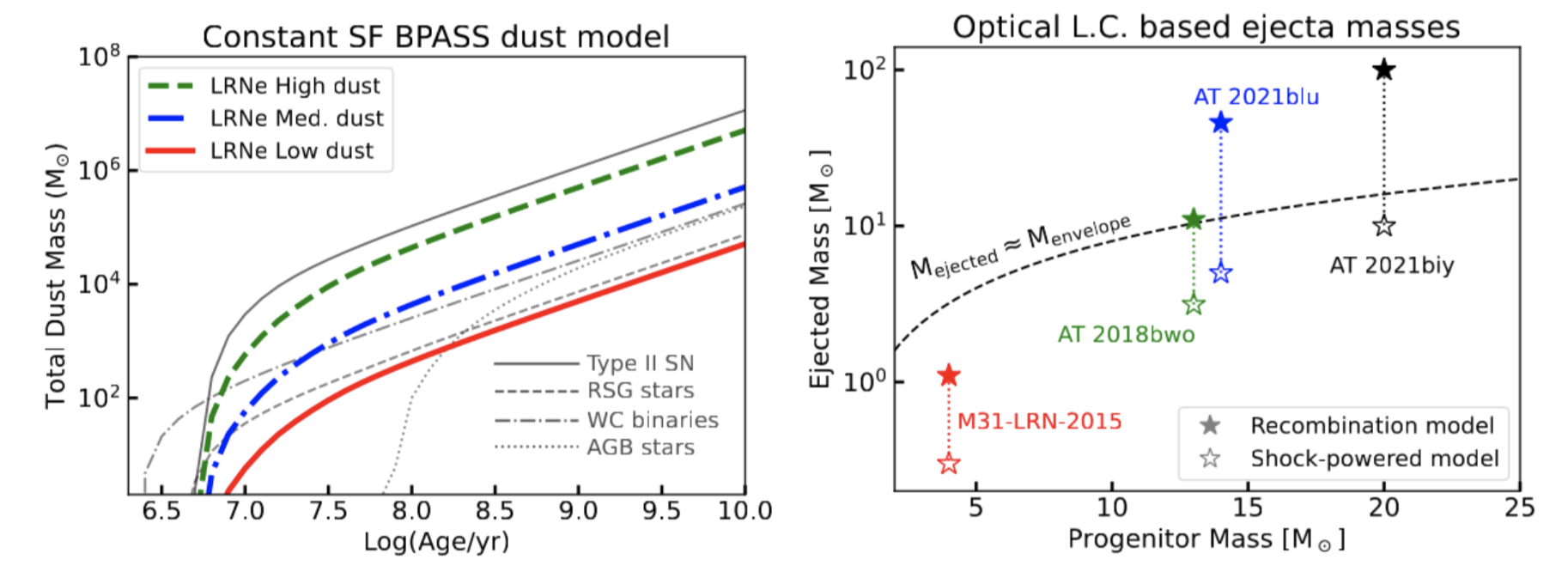 JWST Cycle 2 GO (PI: Karambelkar)
6/21/23
Viraj Karambelkar
15
Are we missing some LRNe?Optical searches are biased against finding the dustiest LRNe
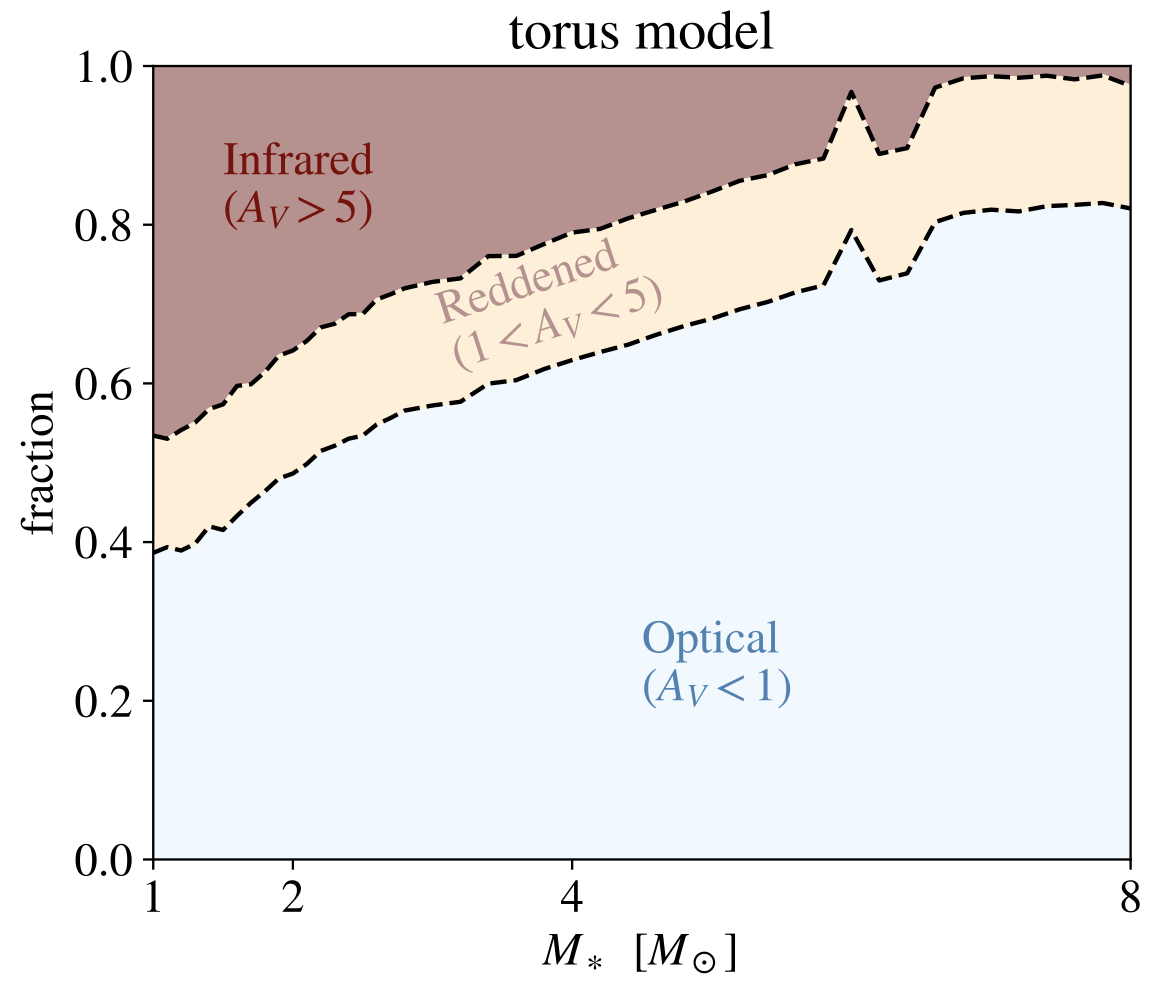 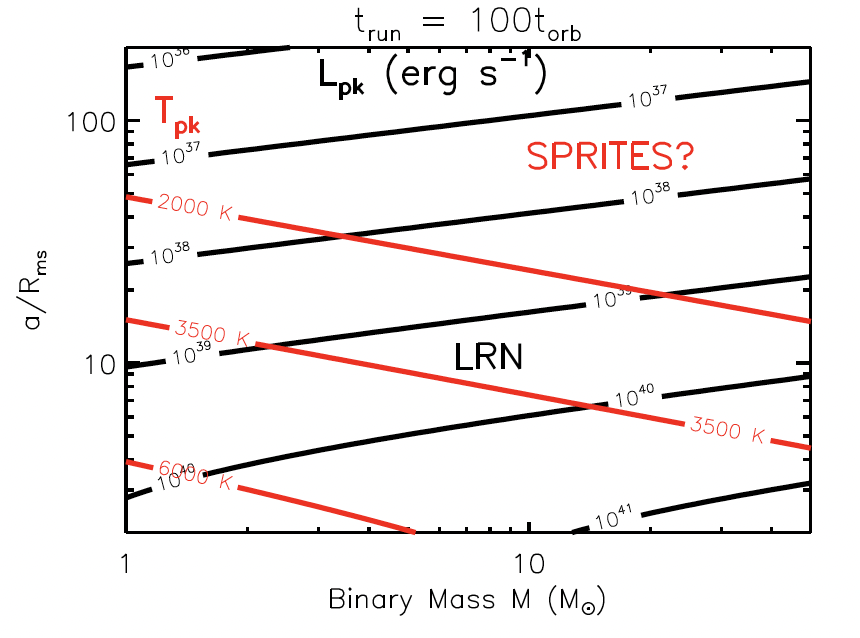 Metzger & Pejcha 2017
MacLeod et al. 2022
Depending on the progenitor binary properties, some LRNe can be completely obscured by dust
6/21/23
Viraj Karambelkar
16
WINTER is coming here!A NIR time-domain survey at Palomar, ideal to discover the dustiest LRNe
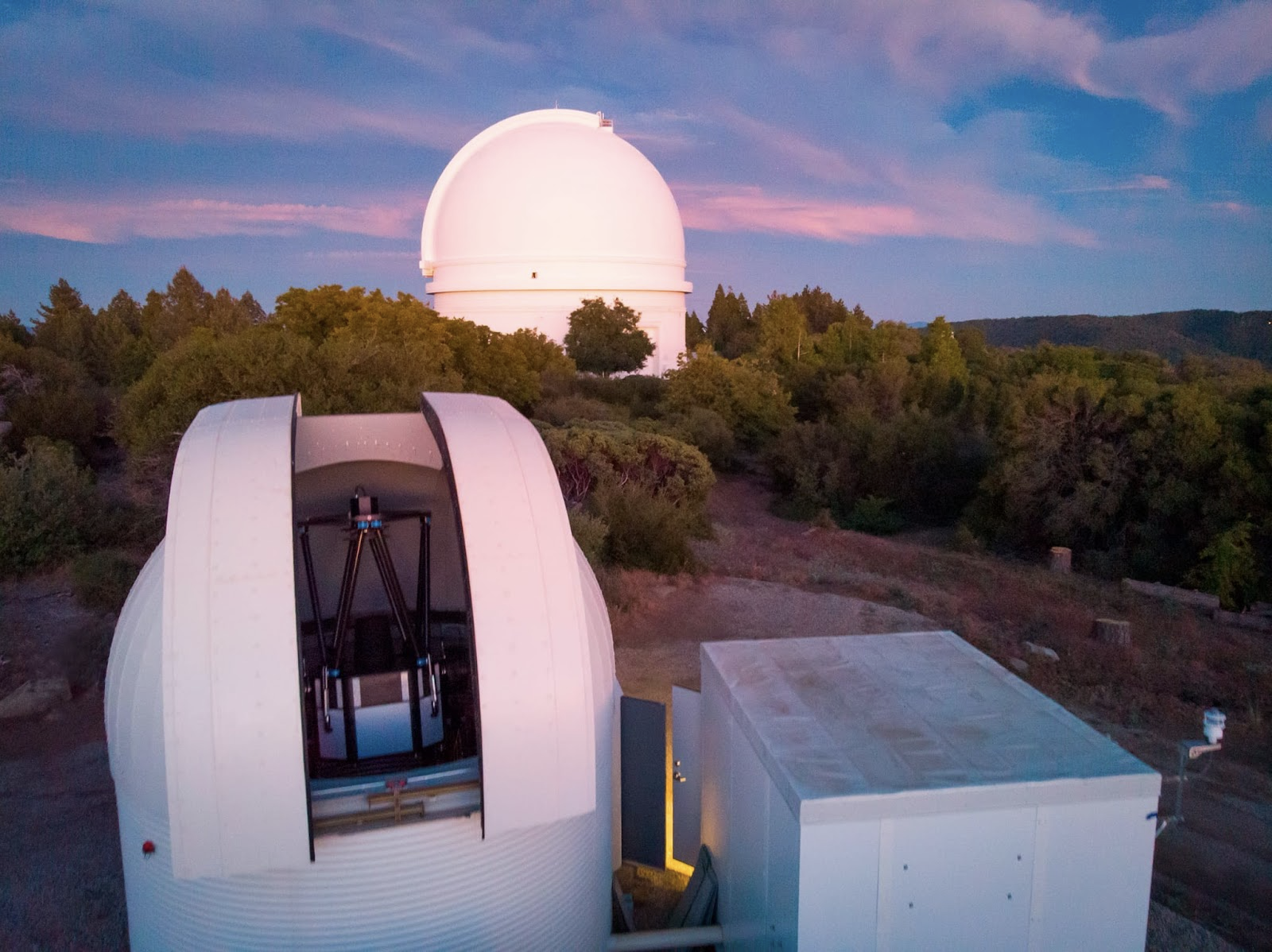 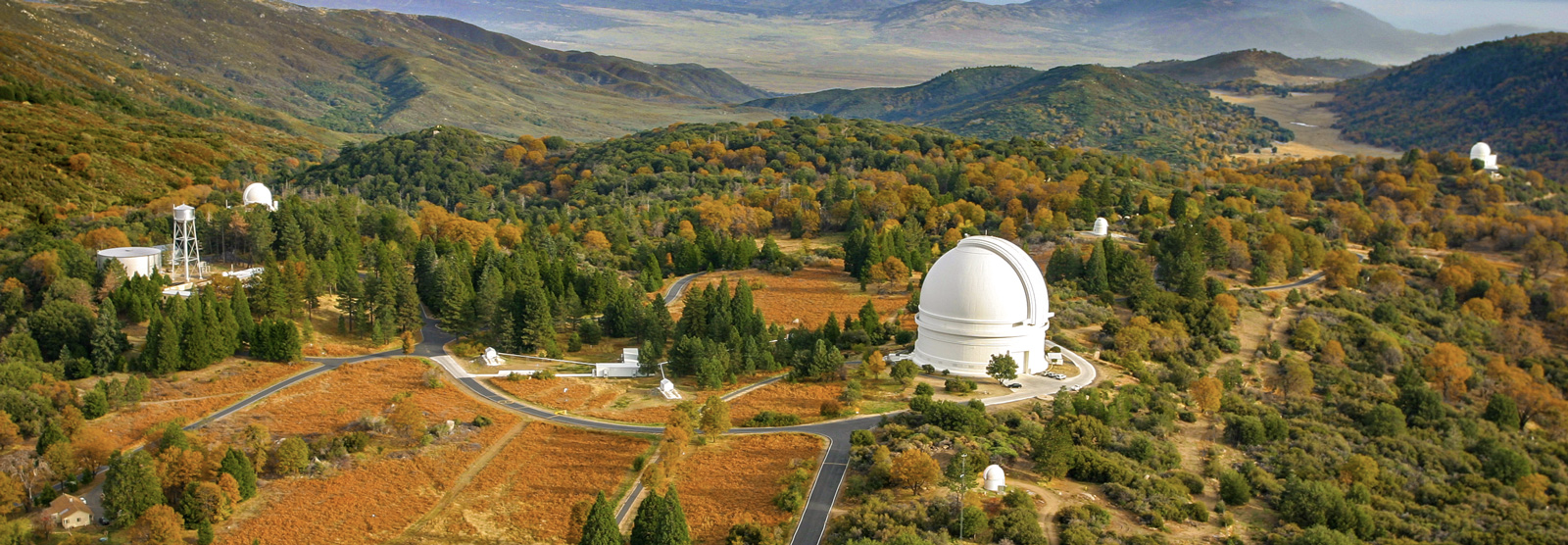 WINTER will conduct a time-domain survey of nearby galaxies to search 
for dusty LRNe that are being missed by optical surveys
1 m telescope, 1 sq. deg. FOV
Y, J, Hs bands
Camera commissioned last week (talk by Danielle Frostig yesterday)!
6/21/23
Viraj Karambelkar
17
The future of CE is (IR) bright!
Lourie et al. 2022
LSST
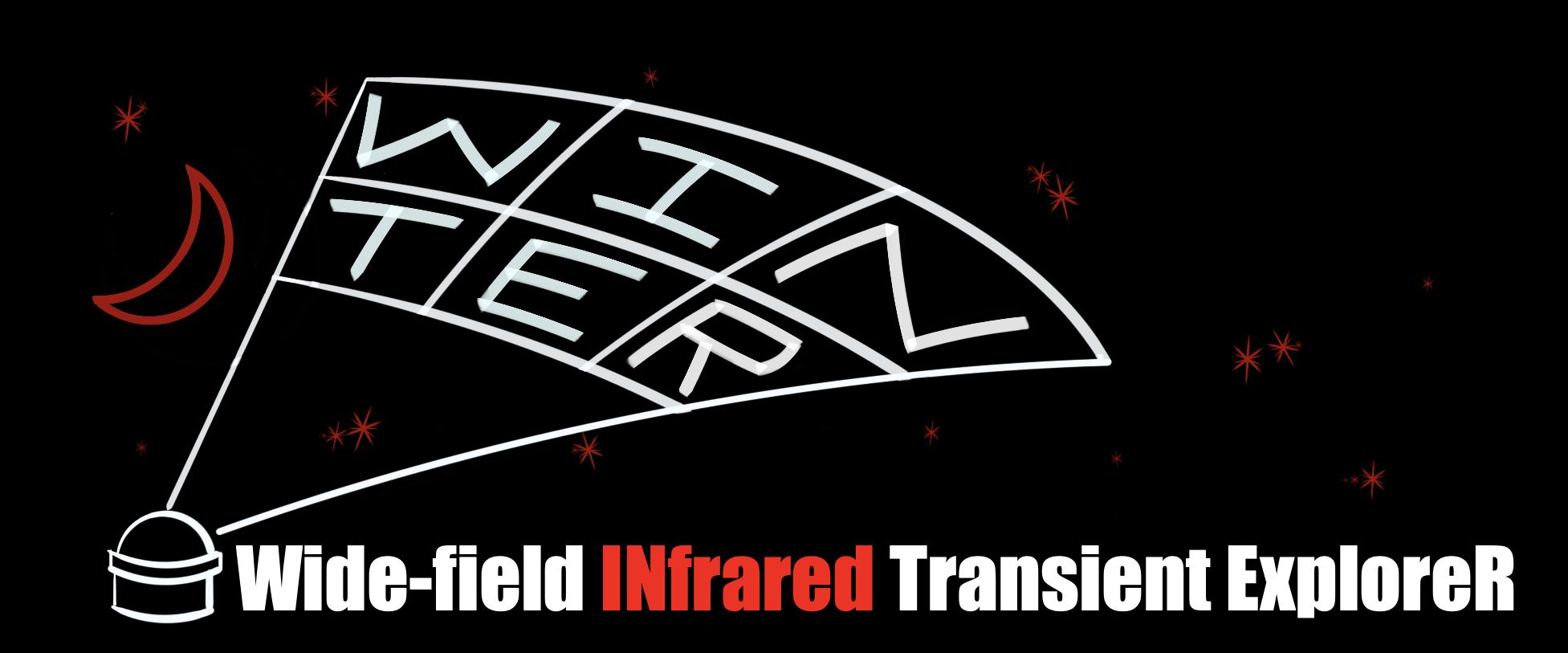 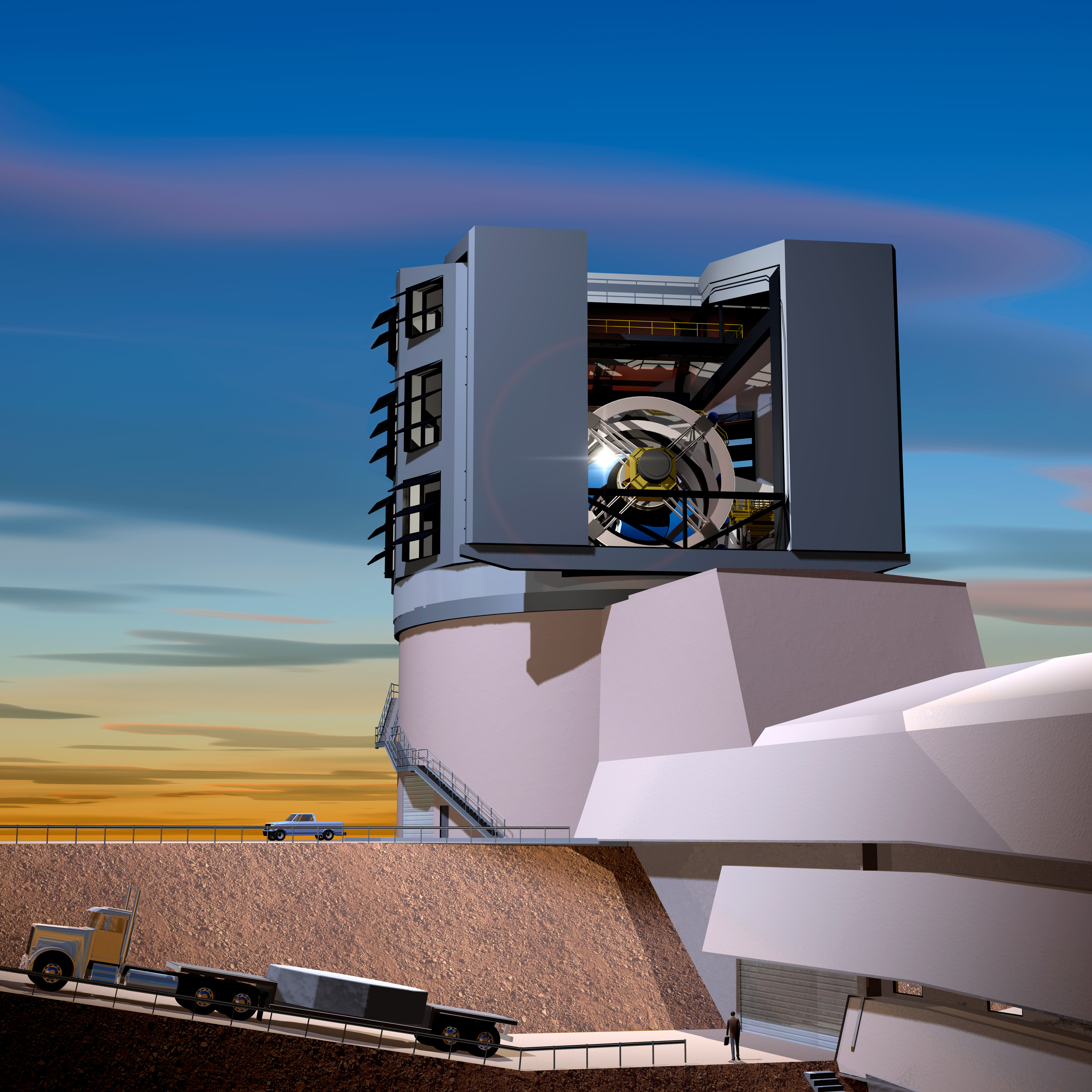 LRN V838Mon (NASA/ESA)
NIR time domain surveys (WINTER, DREAMS) to unveil populations of 
extremely dusty, IR-only LRNe
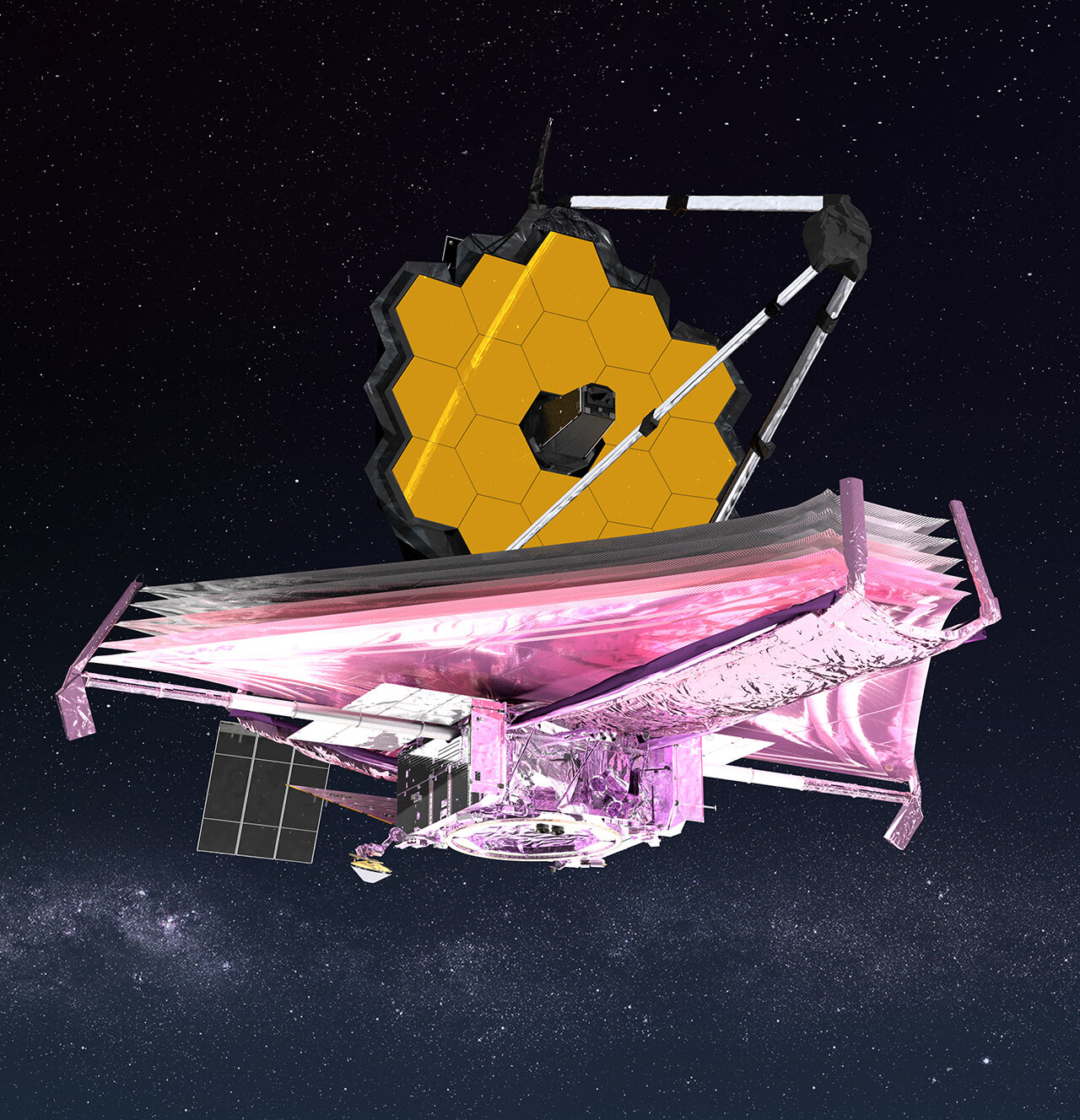 NASA
Rubin
~500-1000 LRNe discoveries per year 
Discoveries of LRNe in their precursor phase
Continued studies from optical time-domain surveys (ZTF, ATLAS, PanSTARRS, GOTO, MeerLICHT, <your survey!!>)
JWST
Late-time studies of LRNe now possible in the mid-IR
Thank you!
6/21/23
Viraj Karambelkar
19
Extra
6/21/23
Viraj Karambelkar
20
Spectroscopic properties of LRNe
Blagorodnova, Karambelkar et al. 2020
6/21/23
Viraj Karambelkar
21
Karambelkar et al. 2023
6/21/23
Viraj Karambelkar
22
Progenitors of LRNeArchival HST imaging analysis
Blagorodnova, et al. 2021
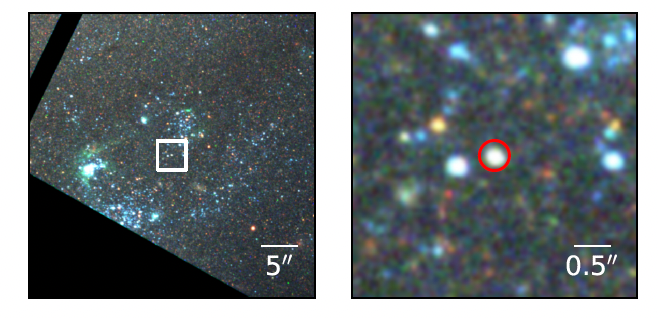 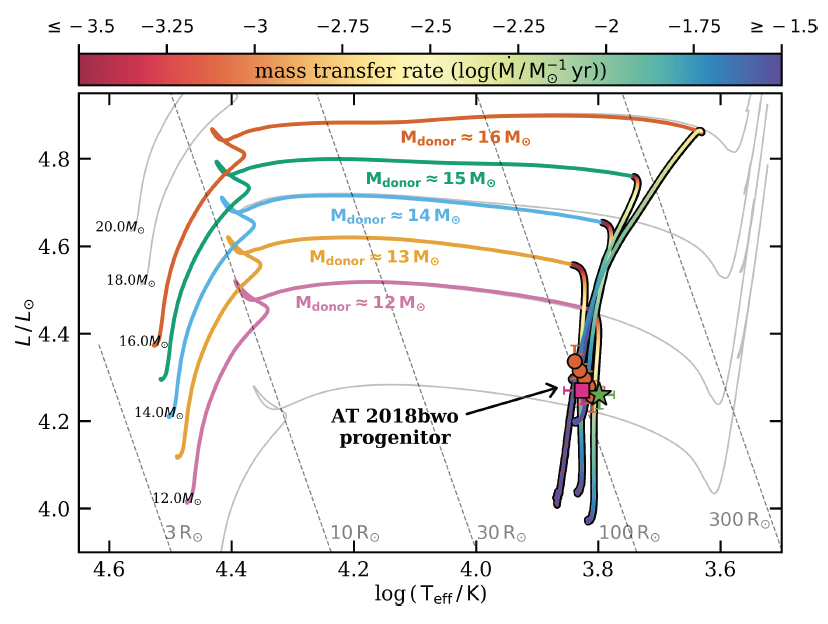 6/21/23
Viraj Karambelkar
23
Late time observations of LRNe – with JWST!Mid-IR observations of 4 LRNe to measure dust masses
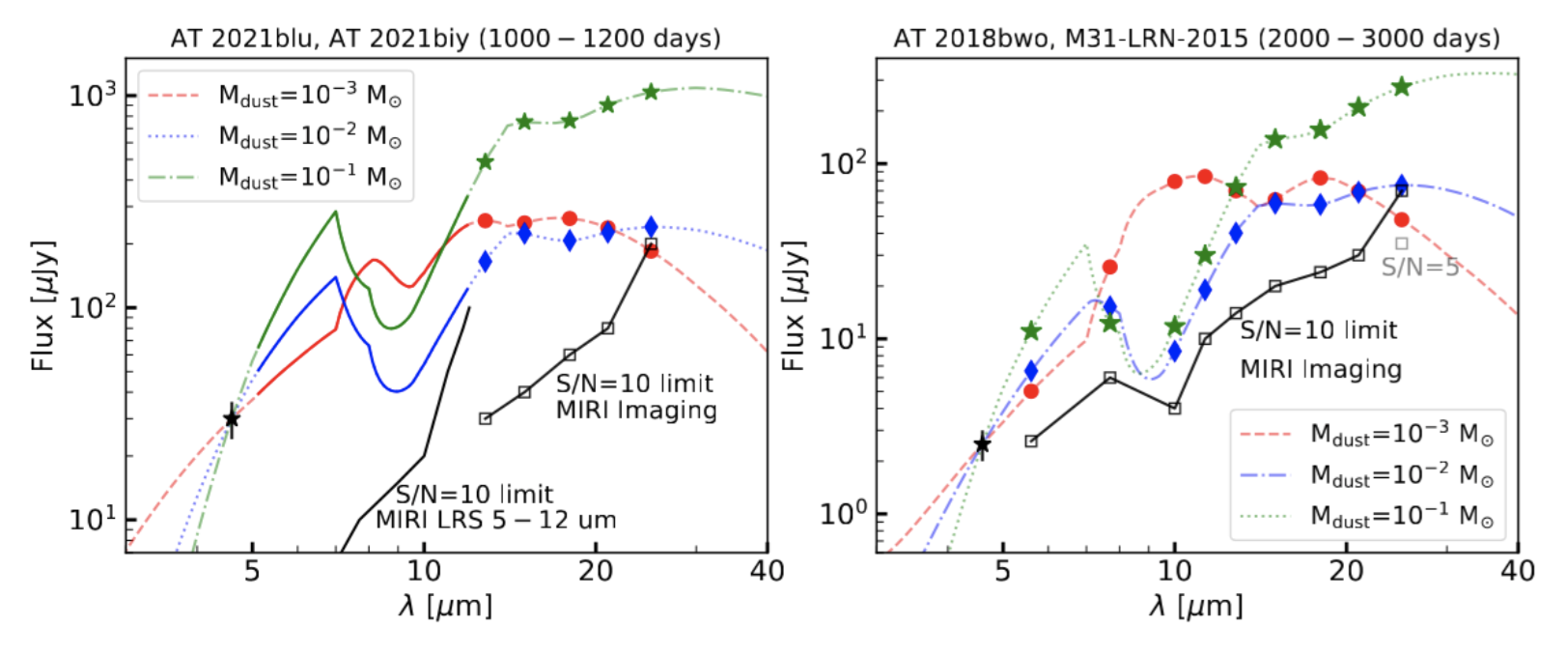 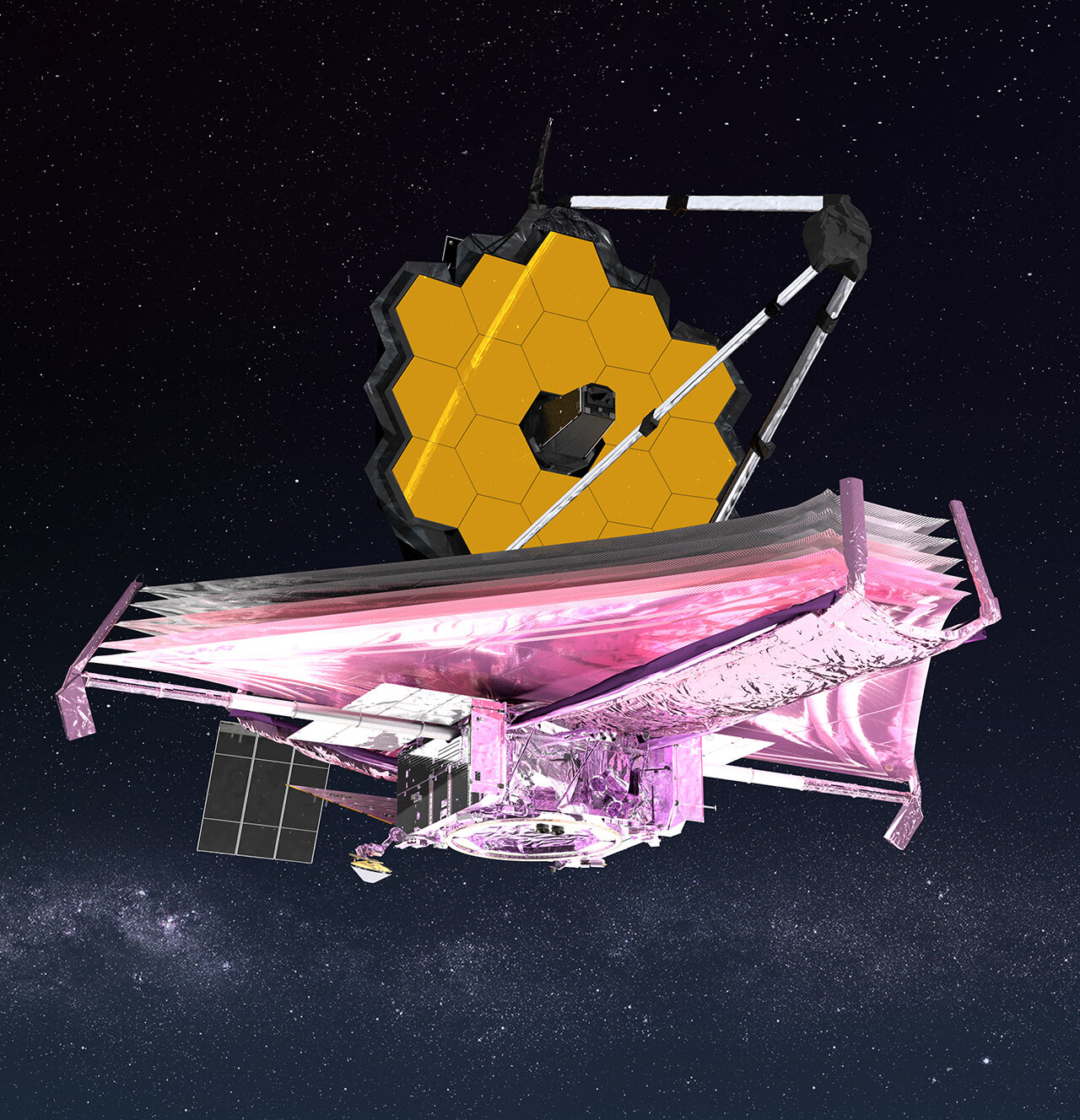 JWST Cycle 2 GO Proposal (PI: Karambelkar)
6/21/23
Viraj Karambelkar
24
Mid-IR dust modeling
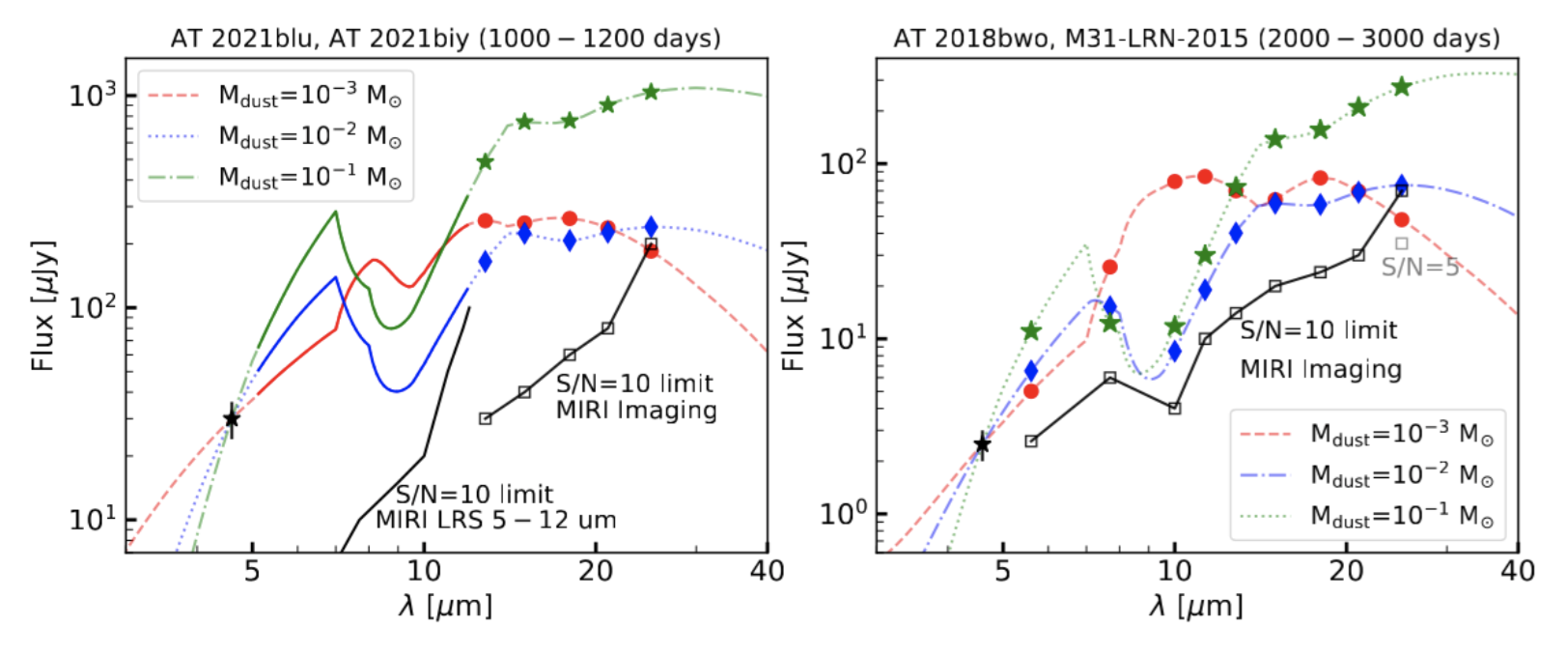 6/21/23
Viraj Karambelkar
25